Corso di MANAGEMENT DELLA PRODUZIONE AGROALIMENTARE
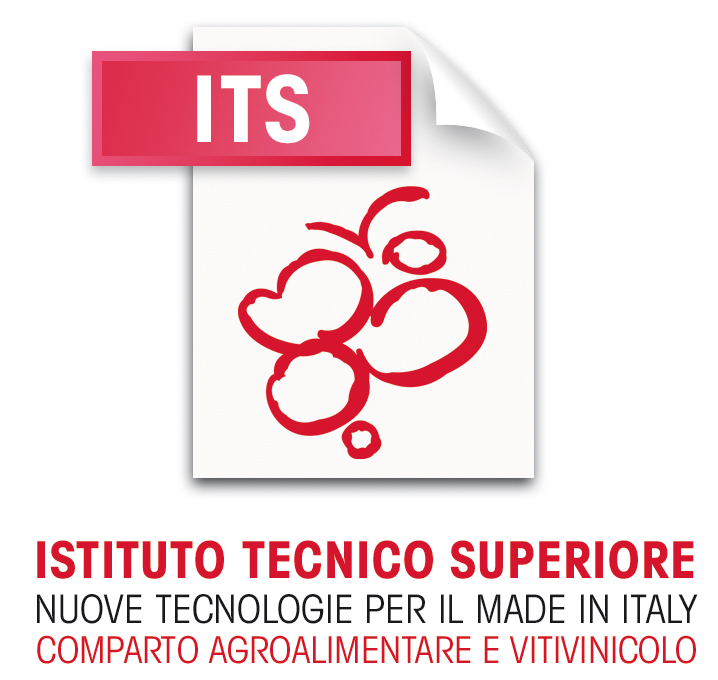 Fondazione ITS Agroalimentare Veneto
Padova, 11 aprile 2017
Biennio 2016-2018

corso di 
TECNICO SUPERIORE PER IL CONTROLLO, LA VALORIZZAZIONE E IL MARKETING DELLE PRODUZIONI AGRARIE, AGRO-ALIMENTARI E AGRO-INDUSTRIALI
orientato all’eco-sostenibilità
Biennio 2017-2019
TECNICO SUPERIORE PER LA GESTIONE DELL’AMBIENTE NEL SISTEMA AGROALIMENTARE

il corso sarà orientato in maggior misura verso il management  delle filiere agroalimentari biologiche e alla gestione dell’ambiente nel sistema agroalimentare
OBIETTIVO
Creare una figura con competenze per:

Analizzare
Ottimizzare
innovare
Processi e prodotti nelle filiere agroalimentari tipiche e biologiche
Collocabile nel mondo del lavoro:
Come dipendente
Come consulente esperto 
Come nuovo imprenditore
Il Tecnico superiore può operare in aziende del settore agroalimentare, che producono, commercializzano ed operano con prodotti agroalimentari tra cui:

 aziende vitivinicole;
 aziende di import-export di prodotti agroalimentari;
 grande distribuzione;
 latterie e caseifici;
 aziende per la lavorazione carni;
 aziende di condizionamento e lavorazione cereali;
 laboratori di controllo qualità
professionisti  controllo qualità e certificazioni
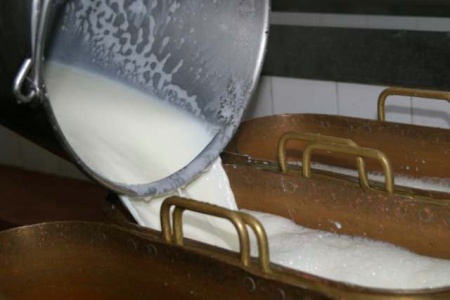 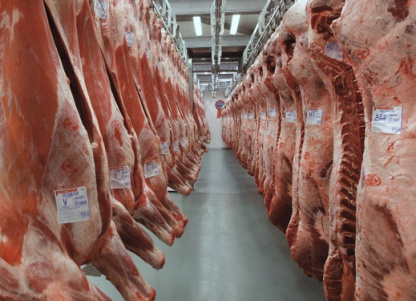 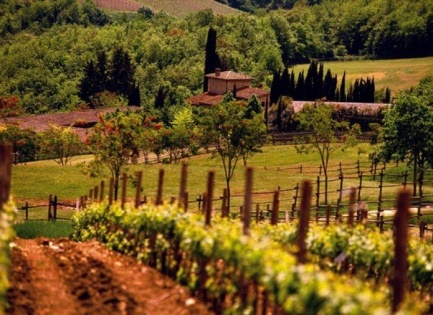 L’impresa agroalimentare a 360°
Adempimenti burocratici
certificazioni
Gestione personale
Filiere bio
Processi prodotti
logistica
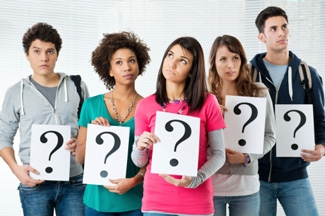 Gestione aziendale
mercati
legislazione
marketing
AZIENDE GREEN
PERCHE’ SCEGLIERE L’ITS AGROALIMENTARE VENETO?
- Alternativa all’università più breve: due anni di studi intensi per poter accedere rapidamente al mondo dell’agroindustria;
- approccio diretto con le aziende;
- formazione di figure professionali specifiche di settore  condivise con le aziende;
- concretezza degli argomenti trattati a lezione;
- percorso innovativo che offre la possibilità di partecipare a diverse esperienze formative;
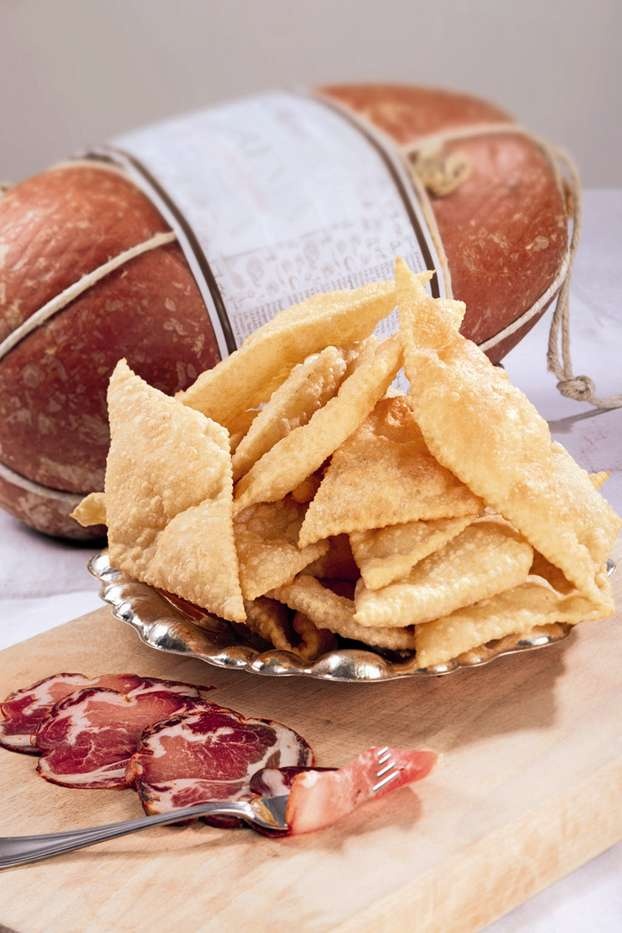 ESITI OCCUPAZIONALI ITS AGROALIMENTARE VENETO
Percentuale di inserimento a 12 mesi dal diploma (2016 a due mesi)
CONTATTI
Sedi dei corsi:

Conegliano – Scuola Enologica “G. B. Cerletti”
Padova – Istituto Agrario “Duca degli Abruzzi”
Verona – Alberghiero “A. Berti” 
         
          Sito internet: www.itsagroalimentareveneto.it
          E-mail: itsagro.veneto@gmail.com
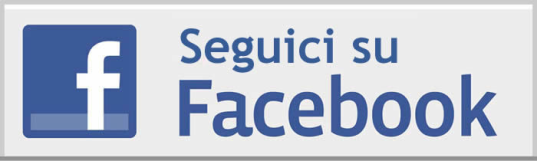 ITS Agroalimentare Veneto